Statistics for Managers using Microsoft Excel6th Edition
Chapter 13

Simple Linear Regression
13-1
Learning Objectives
In this chapter, you learn: 
How to use regression analysis to predict the value of a dependent variable based on an independent variable
The meaning of the regression coefficients b0 and b1
How to evaluate the assumptions of regression analysis and know what to do if the assumptions are violated
To make inferences about the slope and correlation coefficient
To estimate mean values and predict individual values
13-2
Correlation vs. Regression
DCOVA
A scatter plot can be used to show the relationship between two variables
Correlation analysis is used to measure the strength of the association (linear relationship) between two variables
Correlation is only concerned with strength of the relationship 
No causal effect is implied with correlation
Scatter plots were first presented in Ch. 2
Correlation was first presented in Ch. 3
13-3
Introduction to Regression Analysis
DCOVA
Regression analysis is used to:
Predict the value of a dependent variable based on the value of at least one independent variable
Explain the impact of changes in an independent variable on the dependent variable
Dependent variable:    the variable we wish to
				          predict or explain
Independent variable:  the variable used to predict 				  or explain the dependent 					  variable
13-4
Simple Linear Regression Model
DCOVA
Only one independent variable, X
Relationship between  X  and  Y  is described by a linear function
Changes in Y are assumed to be related to changes in X
13-5
Types of Relationships
DCOVA
Linear relationships
Curvilinear relationships
Y
Y
X
X
Y
Y
X
X
13-6
Types of Relationships
DCOVA
(continued)
Strong relationships
Weak relationships
Y
Y
X
X
Y
Y
X
X
13-7
Types of Relationships
DCOVA
(continued)
No relationship
Y
X
Y
X
13-8
Simple Linear Regression Model
DCOVA
Random Error term
Population SlopeCoefficient
Population Y  intercept
Independent Variable
Dependent Variable
Linear component
Random Error
 component
13-9
Simple Linear Regression Model
DCOVA
(continued)
Y
Observed Value of Y for Xi
εi
Slope = β1
Predicted Value of Y for Xi
Random Error for this Xi value
Intercept = β0
X
Xi
13-10
Simple Linear Regression Equation (Prediction Line)
DCOVA
The simple linear regression equation provides an estimate of the population regression line
Estimated  (or predicted) Y value for observation i
Estimate of the regression intercept
Estimate of the regression slope
Value of X for observation i
13-11
The Least Squares Method
DCOVA
b0  and  b1  are obtained by finding the values of  that minimize the sum of the squared differences between Y and     :
13-12
Finding the Least Squares Equation
DCOVA
The coefficients  b0  and  b1 , and other regression results in this chapter, will be found using Excel
Formulas are shown in the text for those who are interested
13-13
Interpretation of the Slope and the Intercept
DCOVA
b0 is the estimated average value of Y when the value of X is zero

b1 is the estimated change in the average value of Y as a result of a one-unit increase in X
13-14
Simple Linear Regression Example
DCOVA
A real estate agent wishes to examine the relationship between the selling price of a home and its size (measured in square feet)

A random sample of 10 houses is selected
Dependent variable (Y) = house price in $1000s
Independent variable (X) = square feet
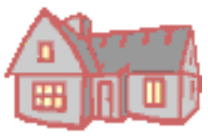 13-15
Simple Linear Regression Example:  Data
DCOVA
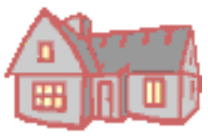 13-16
Simple Linear Regression Example:  Scatter Plot
DCOVA
House price model:  Scatter Plot
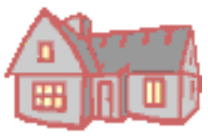 13-17
Simple Linear Regression Example:  Using Excel Data Analysis Function
DCOVA
1.  Choose Data
2.  Choose Data Analysis
3.  Choose Regression
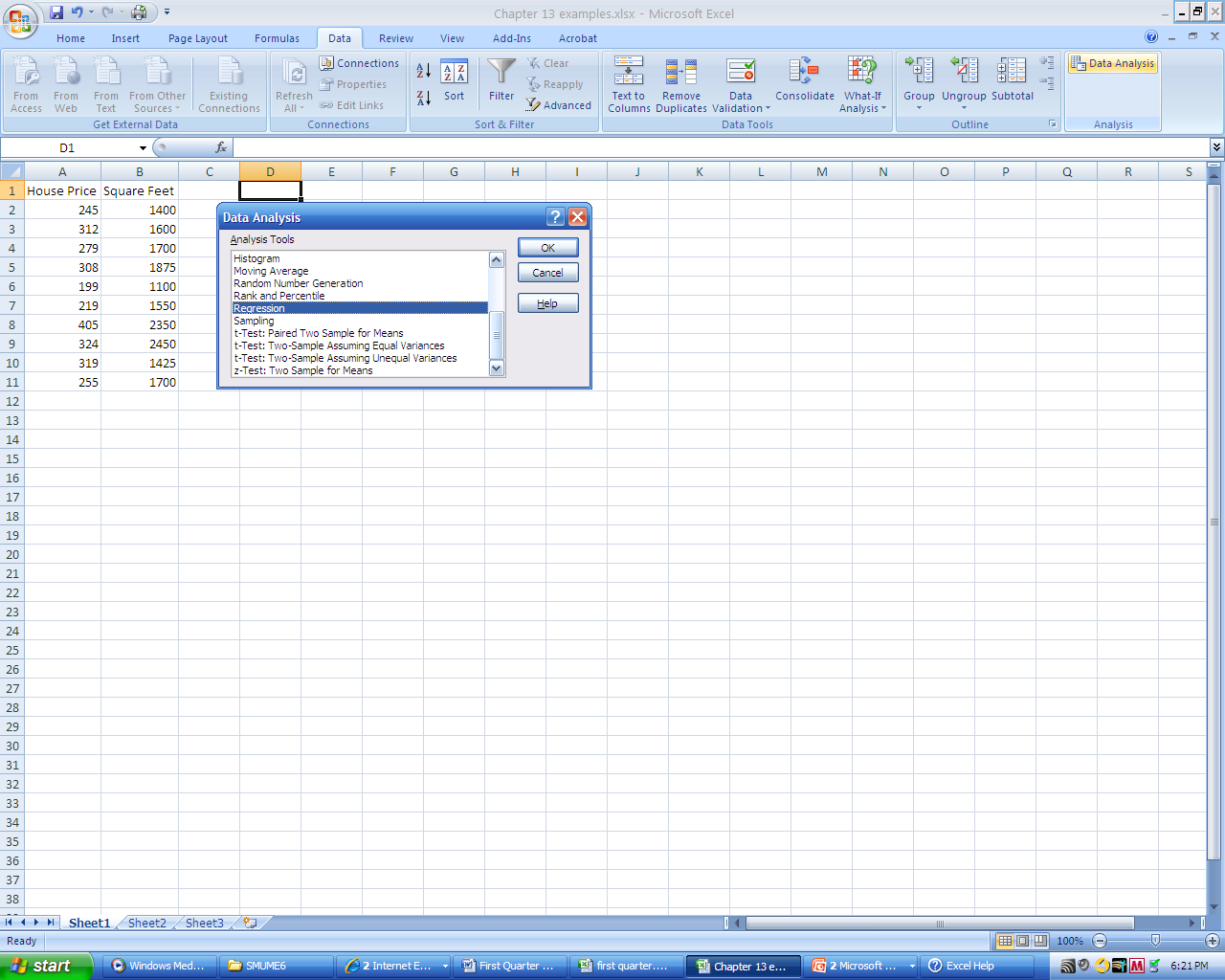 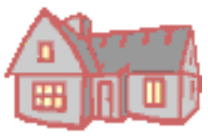 13-18
Simple Linear Regression Example:  Using Excel Data Analysis Function
(continued)
Enter Y’s and X’s and desired options
DCOVA
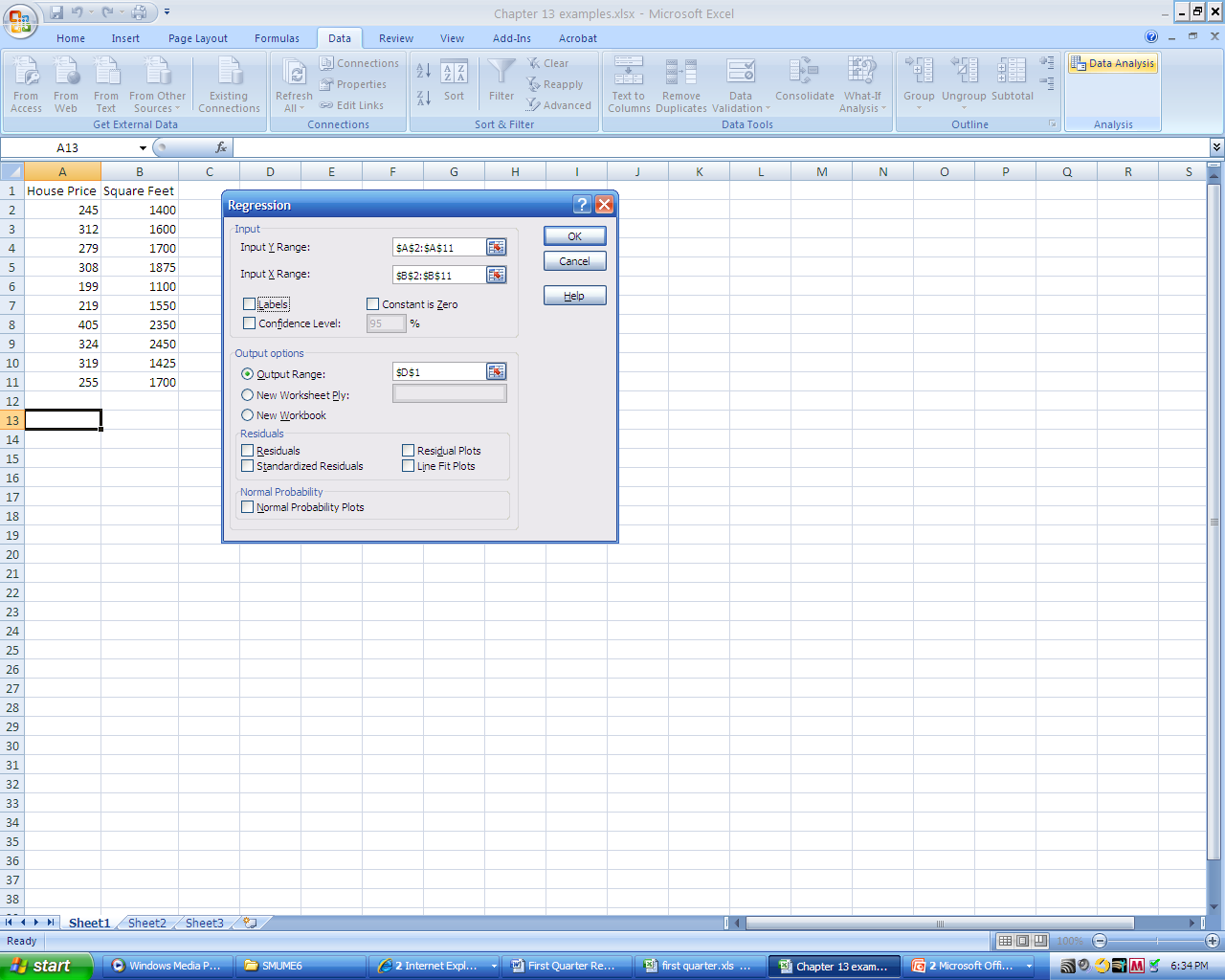 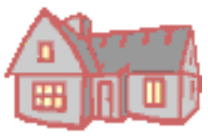 13-19
Simple Linear Regression Example:  Using PHStat
Add-Ins: PHStat: Regression: Simple Linear Regression
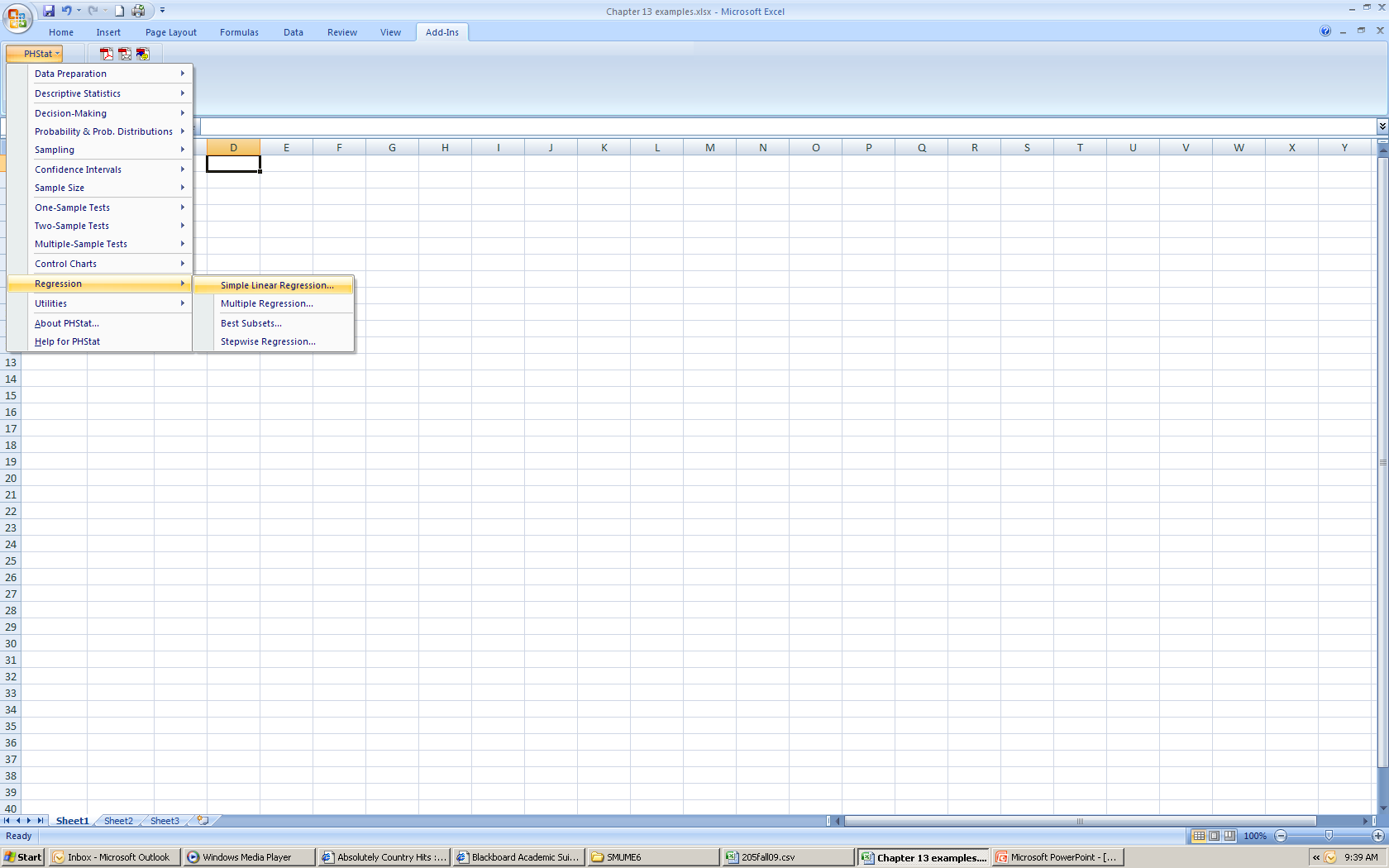 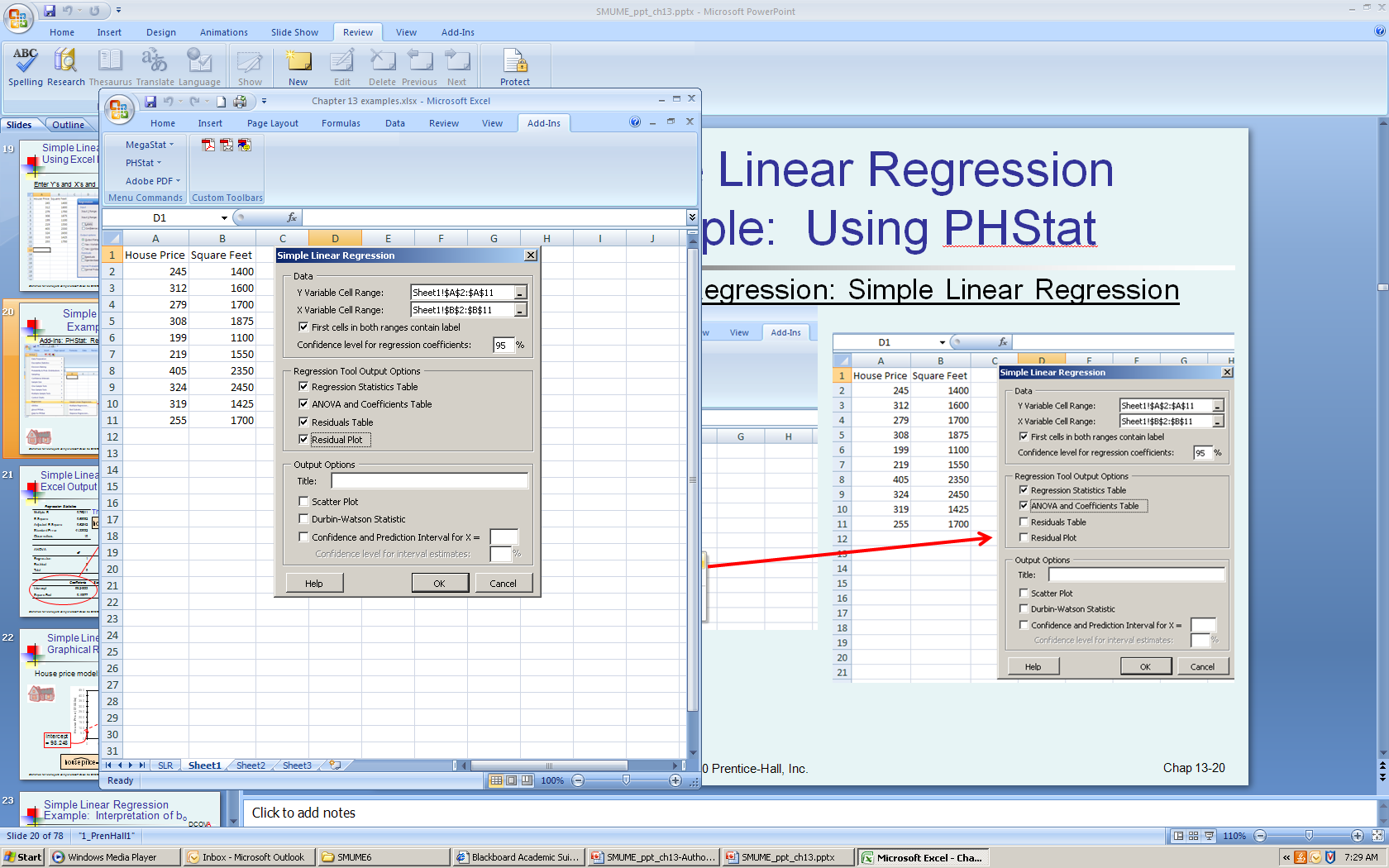 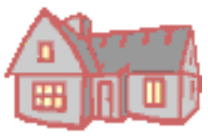 13-20
Simple Linear Regression Example:  Excel Output
DCOVA
The regression equation is:
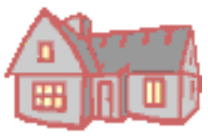 13-21
Simple Linear Regression Example:  Graphical Representation
DCOVA
House price model:  Scatter Plot and Prediction Line
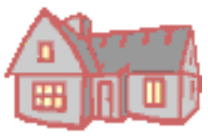 Slope 
= 0.10977
Intercept 
= 98.248
13-22
Simple Linear Regression Example:  Interpretation of bo
DCOVA
b0 is the estimated average value of Y when the value of X is zero (if X = 0 is in the range of observed X values)
Because a house cannot have a square footage of 0, b0 has no practical application
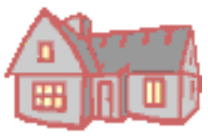 13-23
Simple Linear Regression Example:  Interpreting b1
DCOVA
b1 estimates the change in the average value of Y as a result of a one-unit increase in X
Here, b1 = 0.10977 tells us that the mean value of a house increases by .10977($1000) = $109.77, on average, for each additional one square foot of size
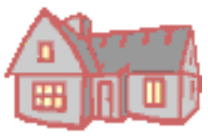 13-24
Simple Linear Regression Example:  Making Predictions
DCOVA
Predict the price for a house with 2000 square feet:
The predicted price for a house with 2000 square feet is 317.85($1,000s) = $317,850
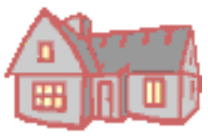 13-25
Simple Linear Regression Example:  Making Predictions
DCOVA
When using a regression model for prediction, only predict within the relevant range of data
Relevant range for interpolation
Do not try to extrapolate beyond the range of observed X’s
13-26
Measures of Variation
DCOVA
Total variation is made up of two parts:
Total Sum of Squares
Regression Sum of Squares
Error Sum of Squares
where:
	    = Mean value of the dependent variable
	Yi = Observed value of the dependent variable
	    = Predicted value of Y for the given Xi value
13-27
Measures of Variation
(continued)
DCOVA
SST = total sum of squares     (Total Variation)
Measures the variation of the Yi values around their mean Y
SSR = regression sum of squares  (Explained Variation)
Variation attributable to the relationship between X and Y
SSE = error sum of squares   (Unexplained Variation)
Variation in Y attributable to factors other than X
13-28
Measures of Variation
(continued)
DCOVA
Y
Yi


Y
SSE = (Yi - Yi )2
_
SST = (Yi - Y)2

_
Y

_
SSR = (Yi - Y)2
_
Y
Y
X
Xi
13-29
Coefficient of Determination, r2
DCOVA
The coefficient of determination is the portion of the total variation in the dependent variable that is explained by variation in the independent variable
The coefficient of determination is also called r-squared and is denoted as r2
note:
13-30
Examples of Approximate r2  Values
DCOVA
Y
r2 = 1
Perfect linear relationship between X and Y:  

100% of the variation in Y is explained by variation in X
X
r2 = 1
Y
X
r2 = 1
13-31
Examples of Approximate r2  Values
DCOVA
Y
0 < r2 < 1
Weaker linear relationships between X and Y:  

Some but not all of the variation in Y is explained by variation in X
X
Y
X
13-32
Examples of Approximate r2  Values
DCOVA
r2 = 0
Y
No linear relationship between X and Y:  

The value of Y does not depend on X.  (None of the variation in Y is explained by variation in X)
X
r2 = 0
13-33
Simple Linear Regression Example:  Coefficient of Determination, r2 in Excel
DCOVA
58.08% of the variation in house prices is explained by variation in square feet
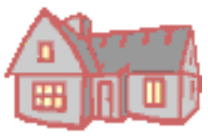 13-34
Standard Error of Estimate
DCOVA
The standard deviation of the variation of observations around the regression line is estimated by
Where
	SSE  = error sum of squares
	      n = sample size
13-35
Simple Linear Regression Example:Standard Error of Estimate in Excel
DCOVA
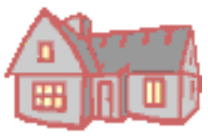 13-36
Comparing Standard Errors
DCOVA
SYX is a measure of the variation of observed Y values from the regression line
Y
Y
X
X
The magnitude of SYX should always be judged relative to the size of the Y values in the sample data
i.e., SYX = $41.33K is moderately small relative to house prices in the $200K - $400K range
13-37
Assumptions of RegressionL.I.N.E
DCOVA
Linearity
The relationship between X and Y is linear
Independence of Errors
Error values are statistically independent
Normality of Error
Error values are normally distributed for any given value of X
Equal Variance (also called homoscedasticity)
The probability distribution of the errors has constant variance
13-38
Residual Analysis
DCOVA
The residual for observation i, ei, is the difference between its observed and predicted value
Check the assumptions of regression by examining the residuals
Examine for linearity assumption
Evaluate independence assumption 
Evaluate normal distribution assumption 
Examine for constant variance for all levels of X (homoscedasticity)  
Graphical Analysis of Residuals
Can plot residuals vs. X
13-39
Residual Analysis for Linearity
DCOVA
Y
Y
x
x
x
x
residuals
residuals

Not Linear
Linear
13-40
Residual Analysis for Independence
DCOVA
Not Independent

Independent
X
residuals
X
residuals
X
residuals
13-41
Checking for Normality
DCOVA
Examine the Stem-and-Leaf Display of the Residuals
Examine the Boxplot of the Residuals
Examine the Histogram of the Residuals
Construct a Normal Probability Plot of the Residuals
13-42
Residual Analysis for Normality
DCOVA
When using a normal probability plot, normal errors will approximately display in a straight line
Percent
100
0
-3      -2      -1      0      1      2       3
Residual
13-43
Residual Analysis for Equal Variance
DCOVA
Y
Y
x
x
x
x
residuals
residuals

Constant variance
Non-constant variance
13-44
Simple Linear Regression Example:  Excel Residual Output
DCOVA
Does not appear to violate 
any regression assumptions
13-45
Measuring Autocorrelation:The Durbin-Watson Statistic
DCOVA
Used when data are collected over time to detect if autocorrelation is present
Autocorrelation exists if residuals in one time period are related to residuals in another period
13-46
Autocorrelation
DCOVA
Autocorrelation is correlation of the errors (residuals) over time
Here, residuals show a cyclic pattern, not random.  Cyclical patterns are a sign of positive autocorrelation
Violates the regression assumption that residuals are random and independent
13-47
The Durbin-Watson Statistic
DCOVA
The Durbin-Watson statistic is used to test for autocorrelation
H0: residuals are not correlated
H1: positive autocorrelation is present
The possible range is 0 ≤ D ≤ 4
 D should be close to 2 if H0 is true
 D less than 2 may signal positive autocorrelation, D greater than 2 may signal negative autocorrelation
13-48
Testing for Positive Autocorrelation
DCOVA
H0: positive autocorrelation does not exist
H1: positive autocorrelation is present
Calculate the Durbin-Watson test statistic = D 
    (The Durbin-Watson Statistic can be found using Excel or Minitab)
Find the values dL and dU from the Durbin-Watson table
   (for sample size n and number of independent variables k)
Decision rule:  reject H0 if D < dL
Reject H0
Inconclusive
Do not reject H0
0
dL
dU
2
13-49
Testing for Positive Autocorrelation
(continued)
DCOVA
Suppose we have the following time series data:






Is there autocorrelation?
13-50
Testing for Positive Autocorrelation
(continued)
DCOVA
Example with  n = 25:
Excel/PHStat output:
13-51
Testing for Positive Autocorrelation
(continued)
DCOVA
Here, n = 25 and there is k = 1 one independent variable

Using the Durbin-Watson table, dL = 1.29  and  dU = 1.45

D = 1.00494 < dL = 1.29, so reject H0 and conclude that significant positive autocorrelation exists
Decision:  reject H0 since 
                 D = 1.00494 < dL
Reject H0
Inconclusive
Do not reject H0
0
dL=1.29
dU=1.45
2
13-52
Inferences About the Slope
DCOVA
The standard error of the regression slope coefficient (b1) is estimated by
where:
	= Estimate of the standard error of the slope

		     = Standard error of the estimate
13-53
Inferences About the Slope: t Test
DCOVA
t test for a population slope
Is there a linear relationship between X and Y?
Null and alternative hypotheses
  H0:  β1 = 0	(no linear relationship)
  H1:  β1 ≠ 0	(linear relationship does exist)
Test statistic
where:
 b1 = regression slope
         coefficient
 β1 = hypothesized slope
 Sb1 = standard
          error of the slope
13-54
Inferences About the Slope: t Test Example
DCOVA
Estimated Regression Equation:
The slope of this model is 0.1098 
Is there a relationship between the square footage of the house and its sales price?
13-55
Inferences About the Slope: t Test Example
DCOVA
H0: β1 = 0
H1: β1 ≠ 0
From Excel output:
b1
13-56
Inferences About the Slope: t Test Example
DCOVA
H0: β1 = 0
H1: β1 ≠ 0
Test Statistic:  tSTAT = 3.329
d.f. = 10- 2 = 8
Decision:  Reject H0
a/2=.025
a/2=.025
There is sufficient evidence that square footage affects house price
Reject H0
Do not reject H0
Reject H0
-tα/2
tα/2
0
-2.3060
2.3060
3.329
13-57
Inferences About the Slope: t Test Example
DCOVA
H0: β1 = 0
H1: β1 ≠ 0
From Excel output:
p-value
Decision:  Reject H0, since p-value < α
There is sufficient evidence that square footage affects house price.
13-58
F Test for Significance
DCOVA
F Test statistic:

			where
where FSTAT follows an F distribution with  k  numerator  and (n – k - 1)  denominator degrees of freedom 

(k = the number of independent variables in the regression model)
13-59
F-Test for SignificanceExcel Output
DCOVA
With 1 and 8 degrees of freedom
p-value for the F-Test
13-60
F Test for Significance
(continued)
DCOVA
Test Statistic: 


Decision:


Conclusion:
H0: β1 = 0
H1: β1 ≠ 0
 = .05
df1= 1      df2 = 8
Critical Value:  
F = 5.32
Reject H0 at   = 0.05
 = .05
There is sufficient evidence that house size affects selling price
0
F
Do not 
reject H0
Reject H0
F.05 = 5.32
13-61
Confidence Interval Estimate for the Slope
DCOVA
Confidence Interval Estimate of the Slope:
d.f. = n - 2
Excel Printout for House Prices:
At 95% level of confidence, the confidence interval for the slope is (0.0337, 0.1858)
13-62
Confidence Interval Estimate for the Slope
(continued)
DCOVA
Since the units of the house price variable is $1000s, we are 95% confident that the average impact on sales price is between $33.74 and $185.80 per square foot of house size
This 95% confidence interval does not include 0.
Conclusion: There is a significant relationship between house price and square feet at the .05 level of significance
13-63
t Test for a Correlation Coefficient
DCOVA
Hypotheses 
	H0: ρ = 0 	(no correlation between X and Y) 
	H1: ρ ≠ 0 	(correlation exists)

Test statistic

	 				 (with n – 2 degrees of freedom)
13-64
t-test For A Correlation Coefficient
(continued)
DCOVA
Is there evidence of a linear relationship between square feet and house price at the .05 level of significance?
H0: ρ = 0    (No correlation)
H1: ρ ≠ 0    (correlation exists)
    =.05 ,   df = 10 - 2  = 8
13-65
t-test For A Correlation Coefficient
(continued)
DCOVA
Decision:Reject H0
Conclusion:There is evidence of a linear association at the 5% level of significance
d.f. = 10-2 = 8
a/2=.025
a/2=.025
Reject H0
Do not reject H0
Reject H0
-tα/2
tα/2
0
-2.3060
2.3060
3.329
13-66
Estimating Mean Values and Predicting Individual Values
DCOVA
Goal:  Form intervals around Y to express uncertainty about the value of Y for a given Xi
Confidence Interval for the mean of Y, given Xi
Y

Y

Y = b0+b1Xi
Prediction Interval for an individual Y, given Xi
Xi
X
13-67
Confidence Interval for the Average Y, Given X
DCOVA
Confidence interval estimate for the 
mean value of Y  given a particular Xi
Size of interval varies according to distance away from mean, X
13-68
Prediction Interval for an Individual Y, Given X
DCOVA
Confidence interval estimate for an 
Individual value of Y  given a particular Xi
This extra term adds to the interval width to reflect the added uncertainty for an individual case
13-69
Estimation of Mean Values: Example
DCOVA
Confidence Interval Estimate for μY|X=X
i
Find the 95% confidence interval for the mean price of 2,000 square-foot houses

Predicted Price Yi = 317.85 ($1,000s)
The confidence interval endpoints are 280.66 and 354.90, or from $280,660 to $354,900
13-70
Estimation of Individual Values: Example
DCOVA
Prediction Interval Estimate for YX=X
i
Find the 95% prediction interval for an individual house with 2,000 square feet

Predicted Price Yi = 317.85 ($1,000s)
The prediction interval endpoints are 215.50 and 420.07, or from $215,500 to $420,070
13-71
Finding Confidence and Prediction Intervals in Excel
DCOVA
From Excel, use 
	PHStat | regression | simple linear regression …

Check the 
	“confidence and prediction interval for X=”  
   box and enter the X-value and confidence level desired
13-72
Finding Confidence and Prediction Intervals in Excel
(continued)
DCOVA
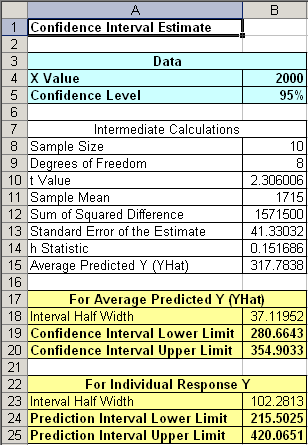 Input values

Y
Confidence Interval Estimate for μY|X=Xi
Prediction Interval Estimate for YX=Xi
13-73
Pitfalls of Regression Analysis
Lacking an awareness of the assumptions underlying least-squares regression
Not knowing how to evaluate the assumptions
Not knowing the alternatives to least-squares regression if a particular assumption is violated
Using a regression model without knowledge of the subject matter
Extrapolating outside the relevant range
13-74
Strategies for Avoiding the Pitfalls of Regression
Start with a scatter plot of X vs. Y to observe possible relationship
Perform residual analysis to check the assumptions
Plot the residuals vs. X to check for violations of assumptions such as homoscedasticity
Use a histogram, stem-and-leaf display, boxplot, or normal probability plot of the residuals to uncover possible non-normality
13-75
Strategies for Avoiding the Pitfalls of Regression
(continued)
If there is violation of any assumption, use alternative methods or models
If there is no evidence of assumption violation, then test for the significance of the regression coefficients and construct confidence intervals and prediction intervals
Avoid making predictions or forecasts outside the relevant range
13-76
Chapter Summary
Introduced types of regression models
Reviewed assumptions of regression and correlation 
Discussed determining the simple linear regression equation
Described measures of variation
Discussed residual analysis 
Addressed measuring autocorrelation
13-77
Chapter Summary
(continued)
Described inference about the slope
Discussed correlation -- measuring the strength of the association 
Addressed estimation of mean values and prediction of individual values
Discussed possible pitfalls in regression and recommended strategies to avoid them
13-78
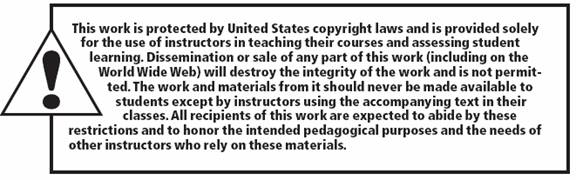 All rights reserved. No part of this publication may be reproduced, stored in a retrieval system, or transmitted, in any form or by any means, electronic, mechanical, photocopying, recording, or otherwise, without the prior written permission of the publisher. 
Printed in the United States of America.
13-79